SCATTI DI LEGALITA’
Liceo Crespi 
Busto Arsizio
TERRE OFFESE
RIFIUTI
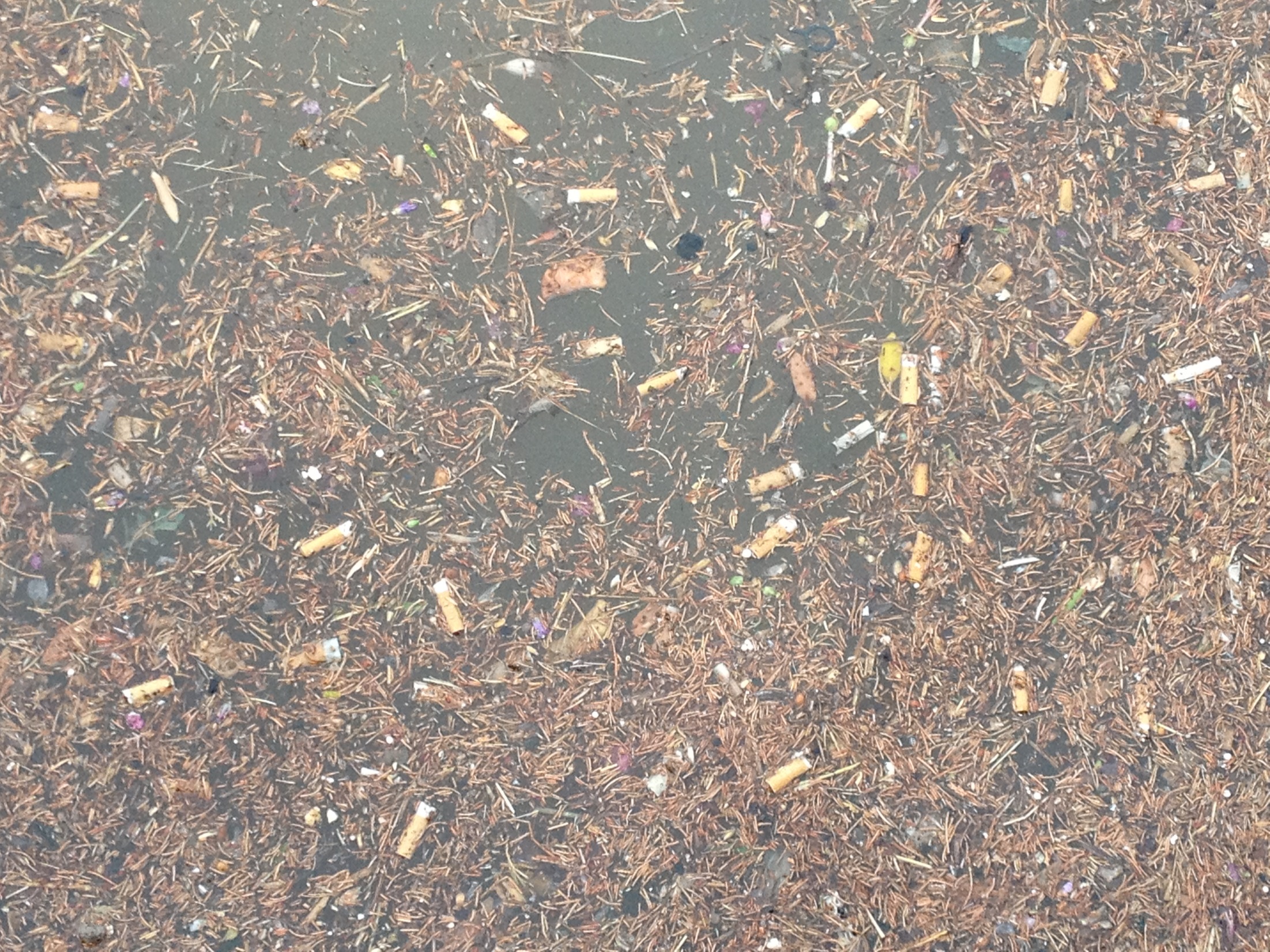 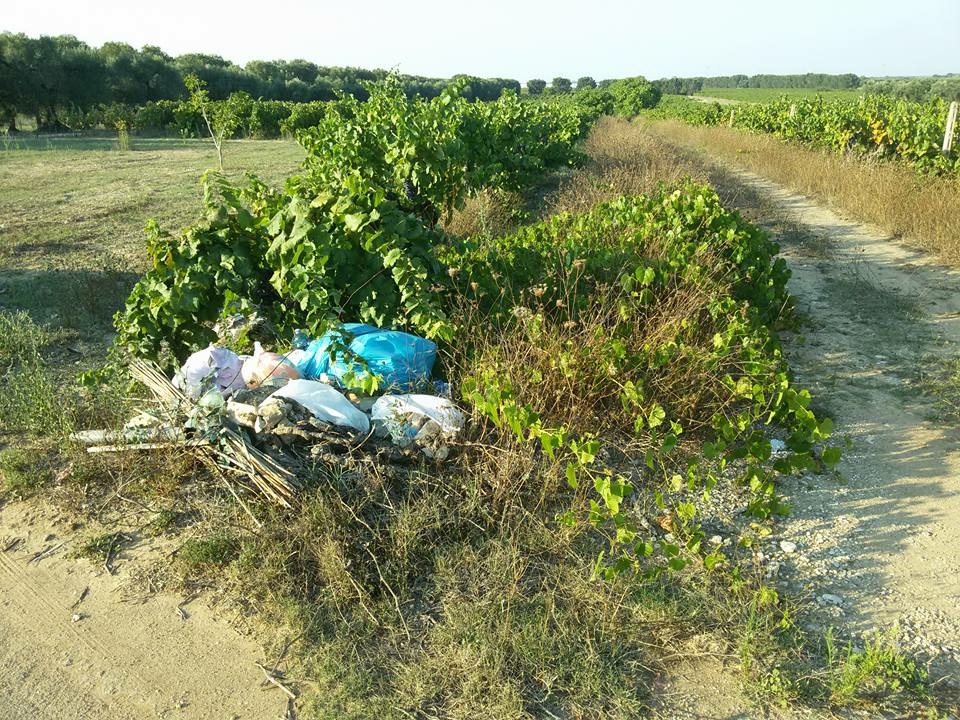 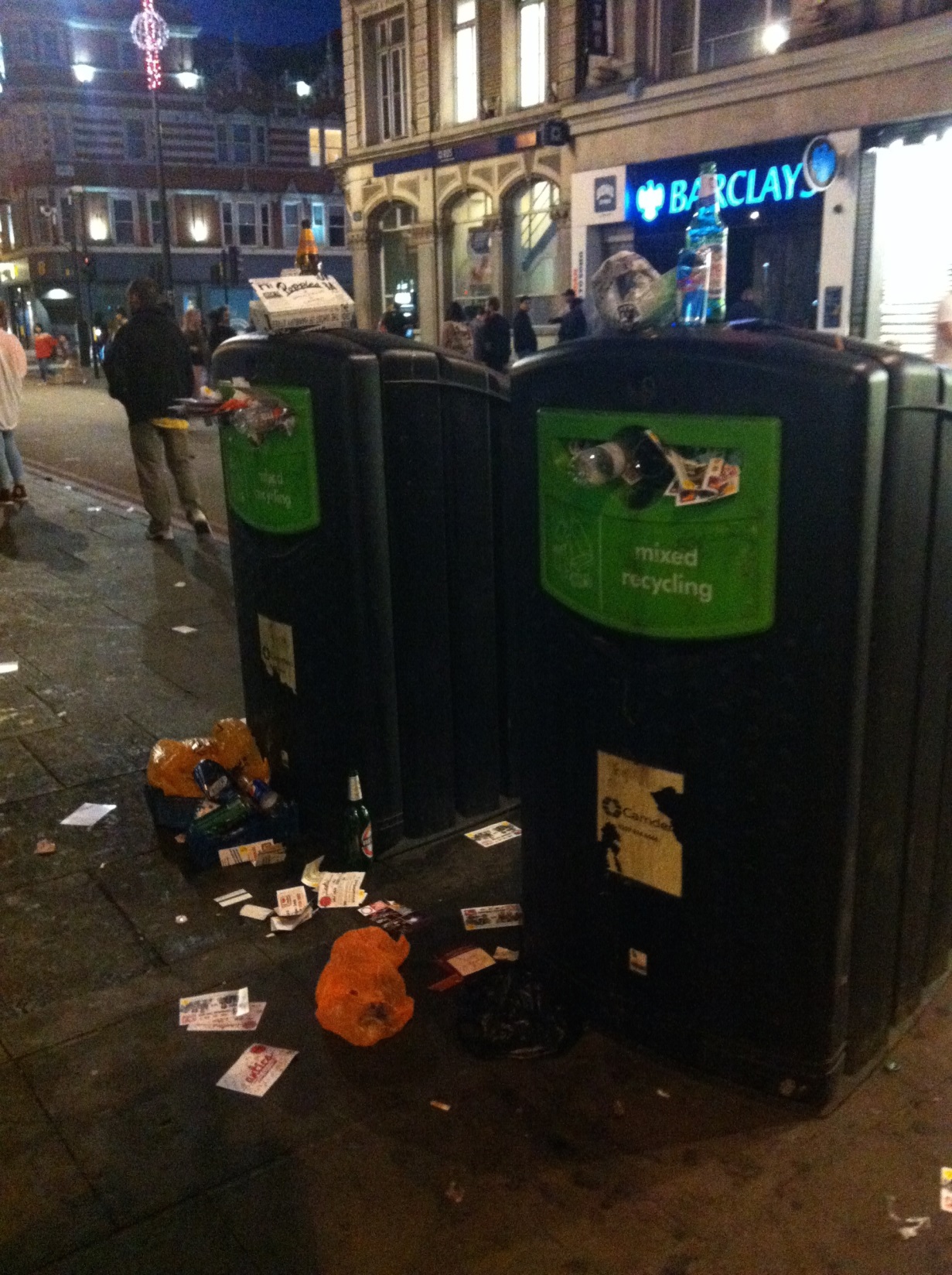 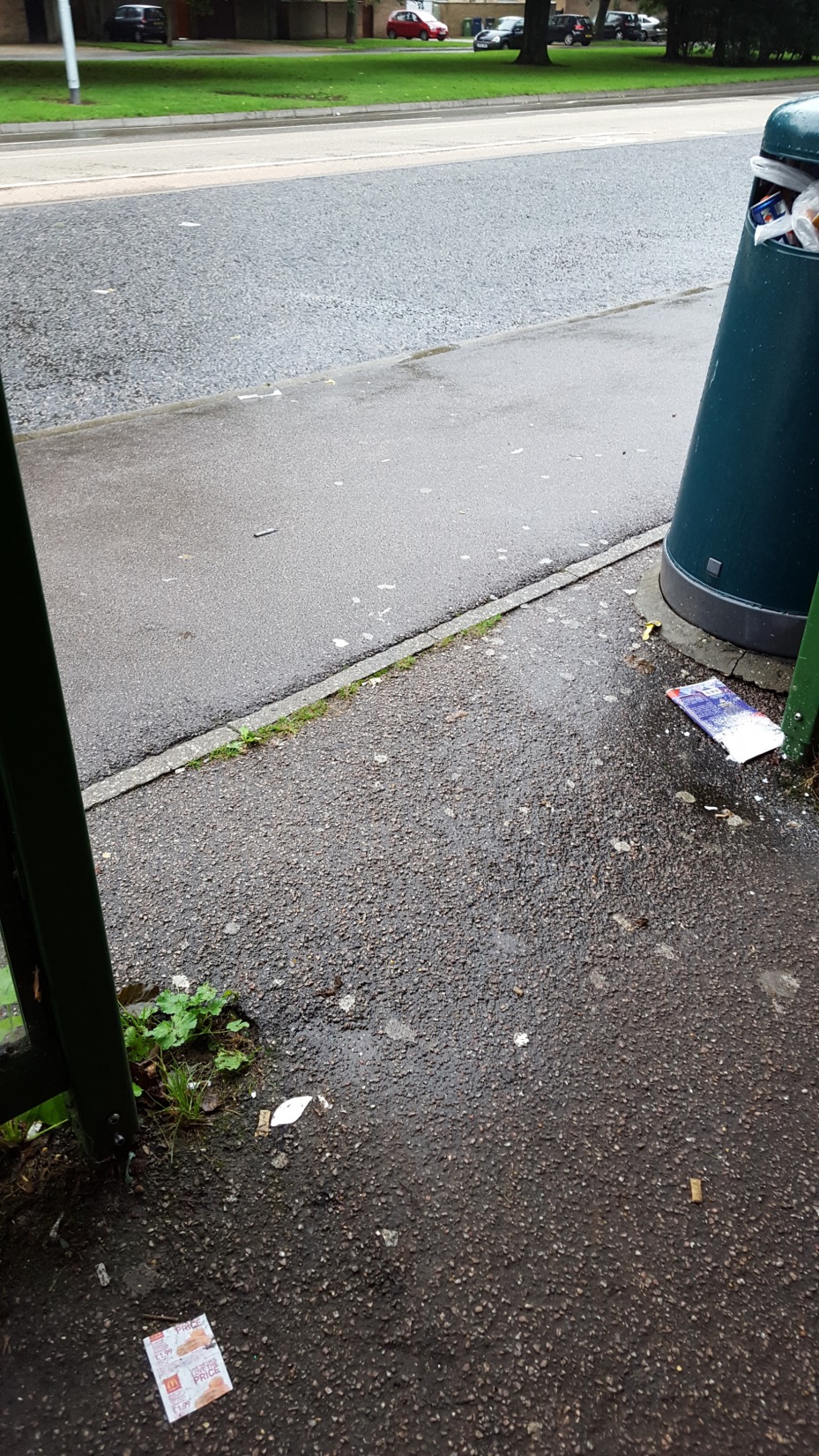 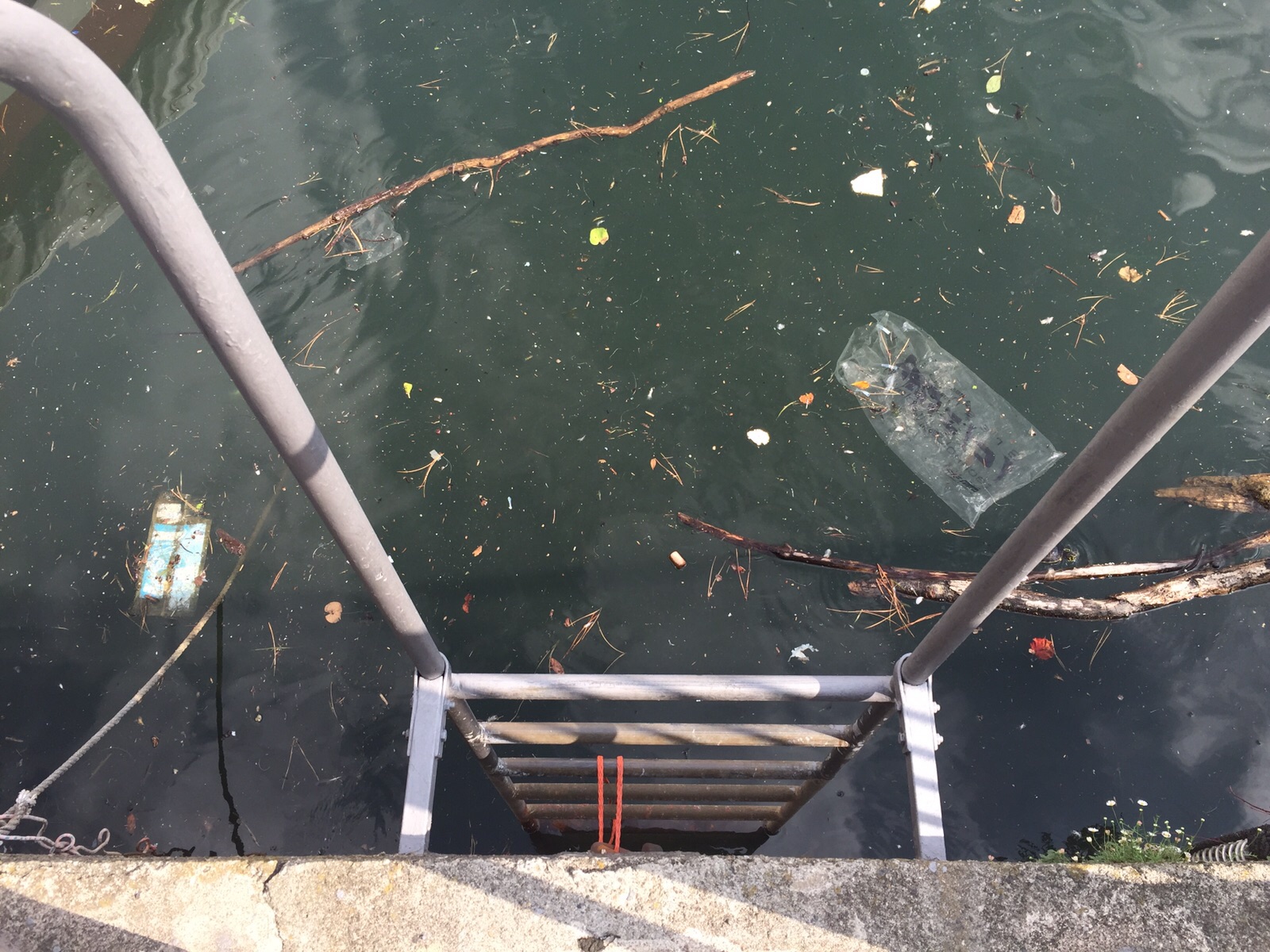 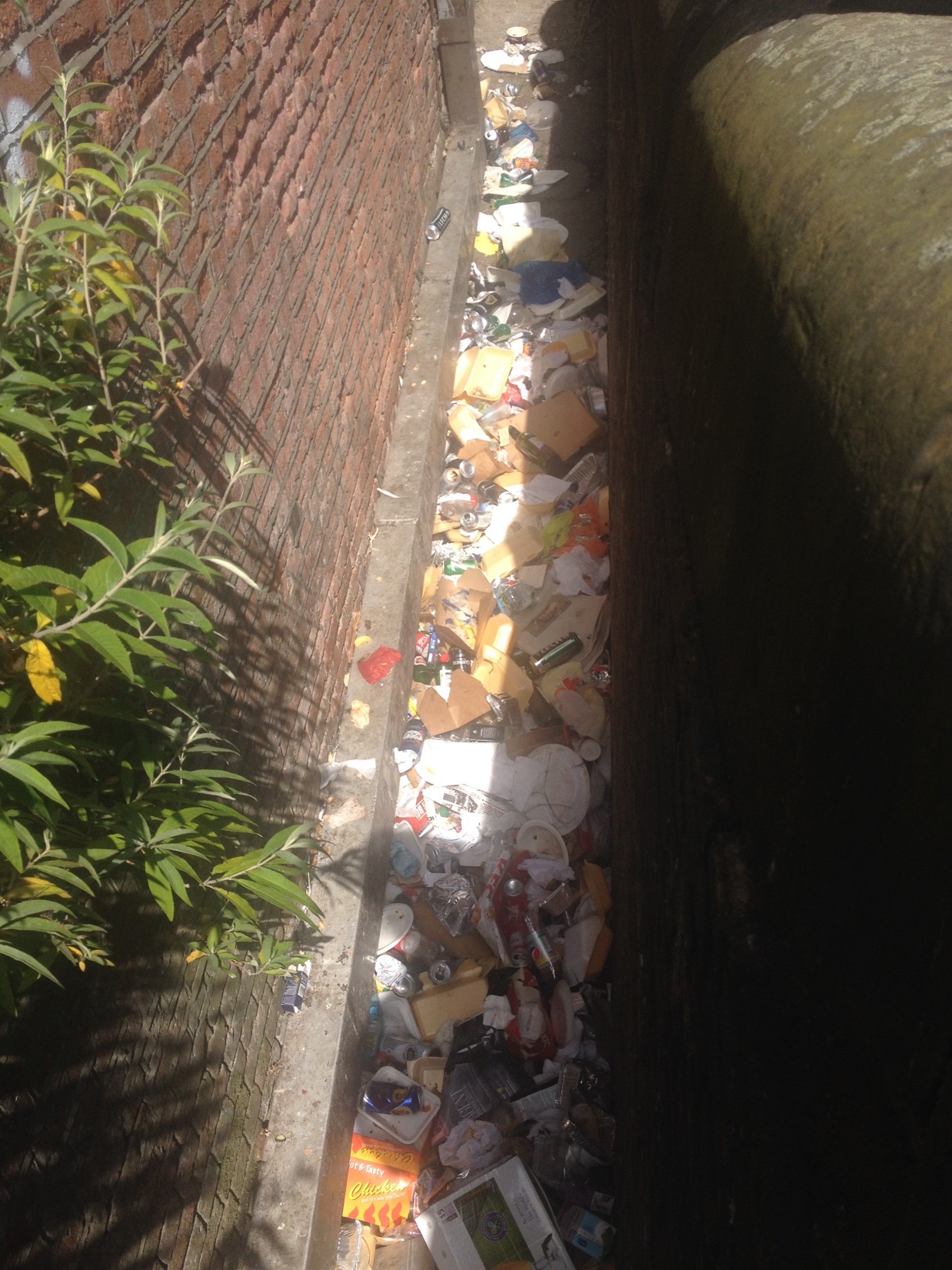 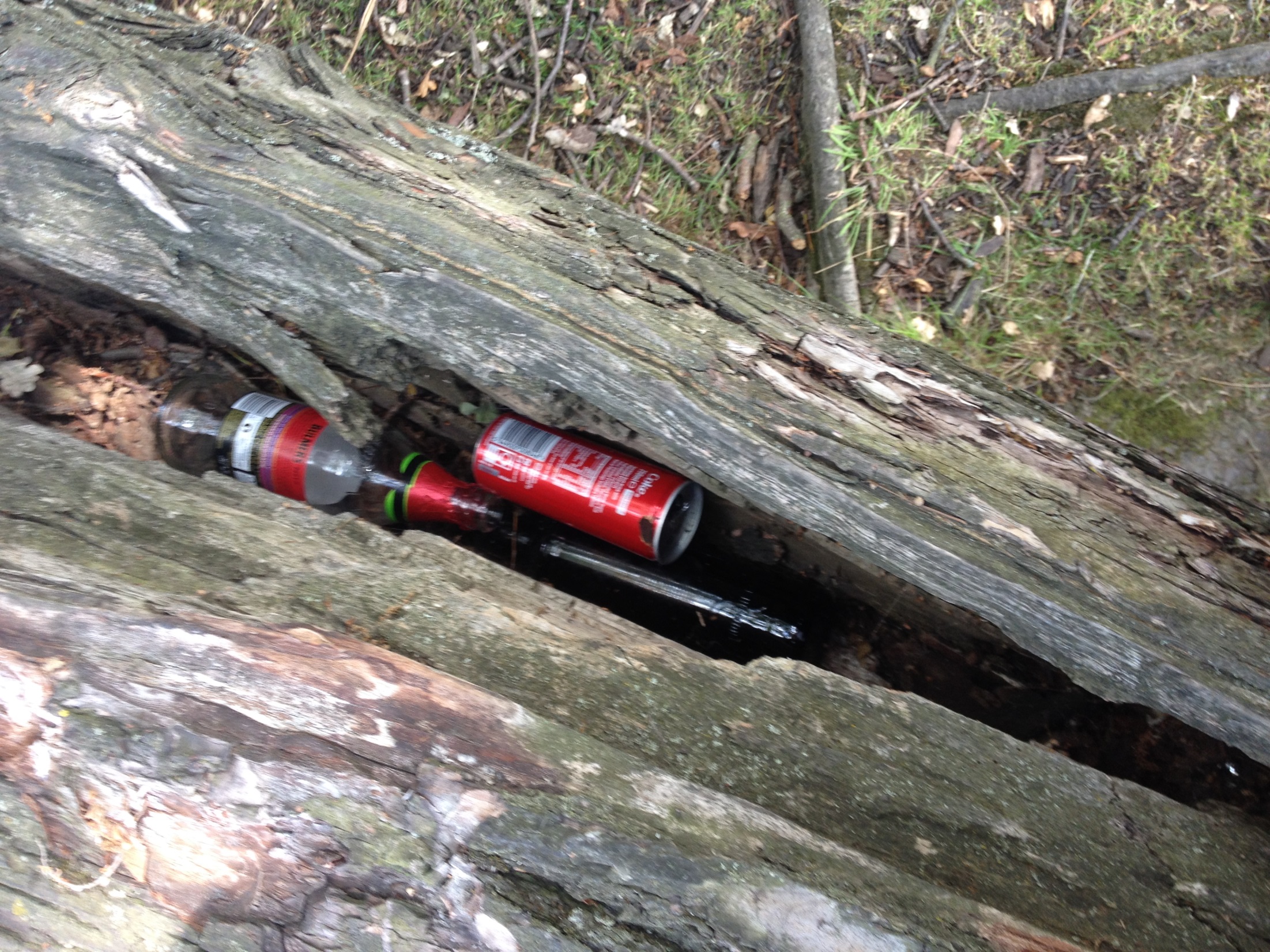 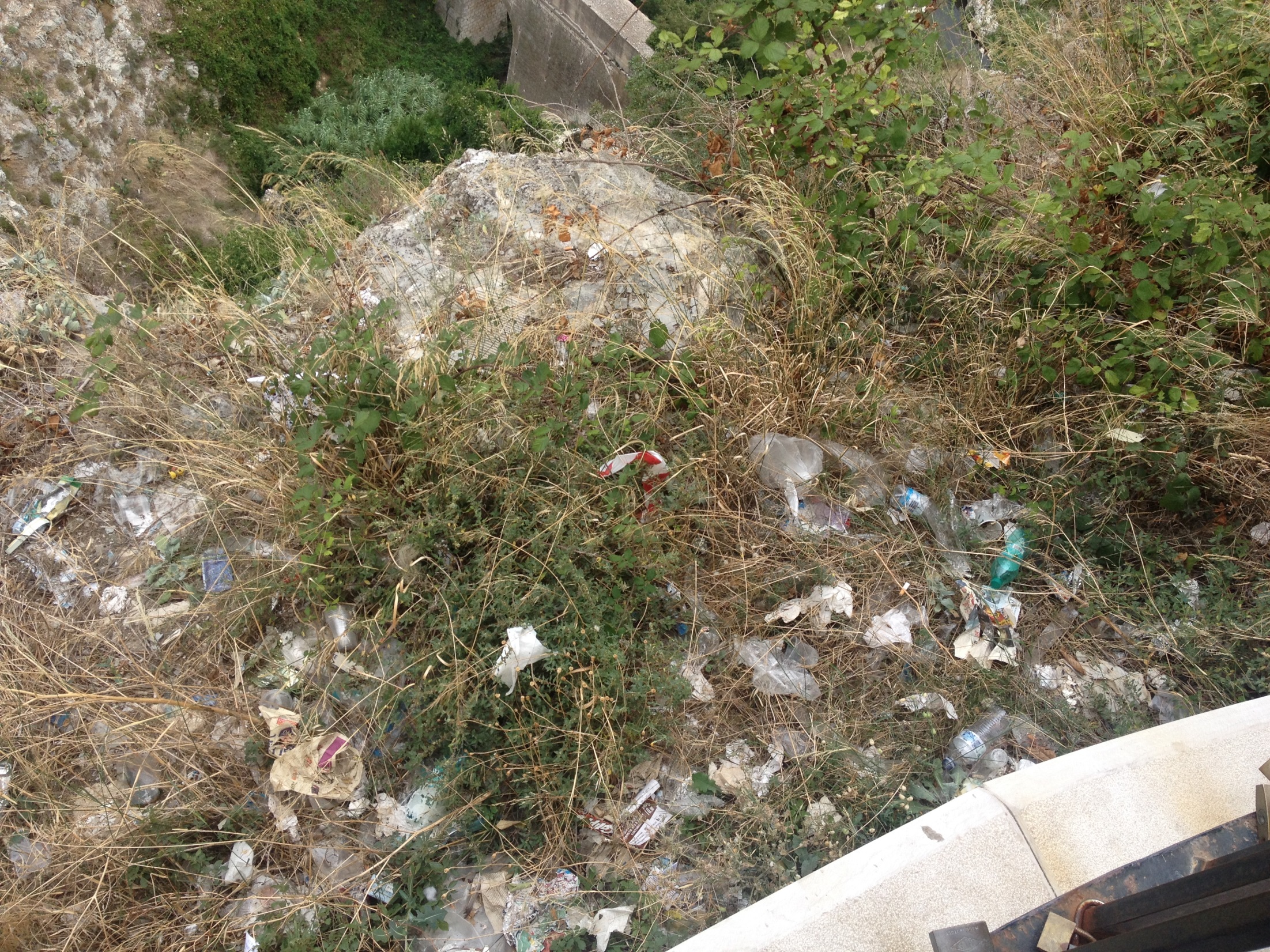 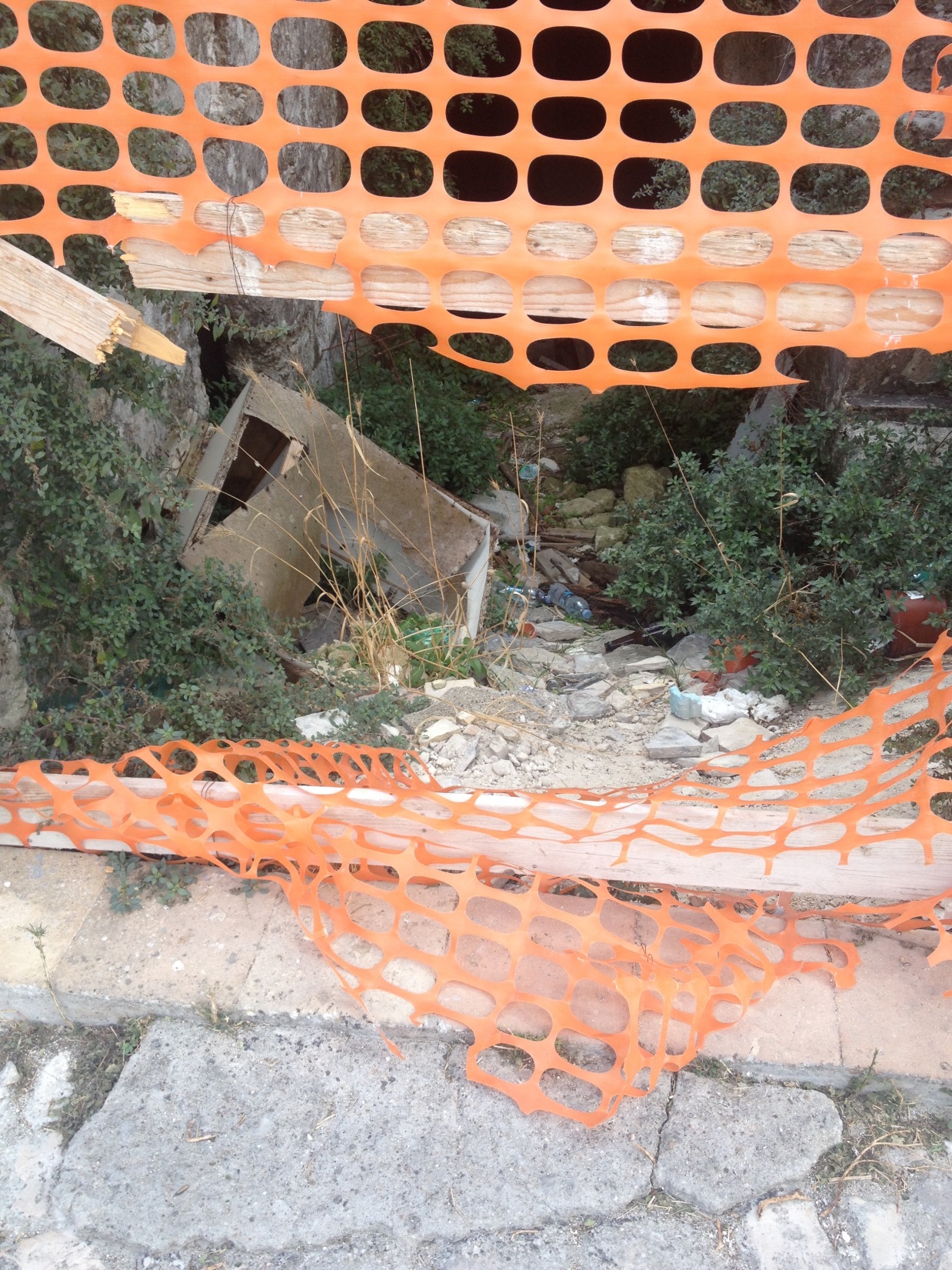 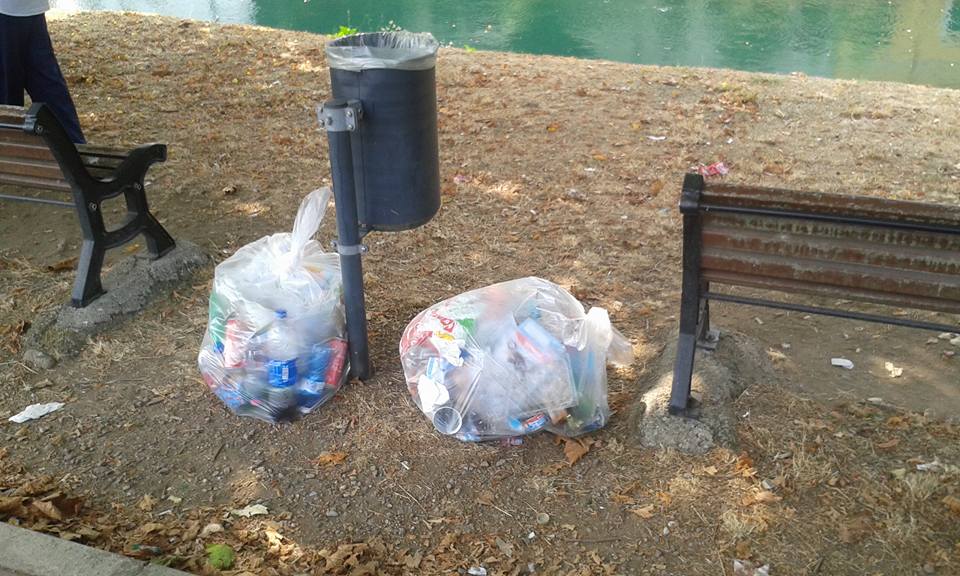 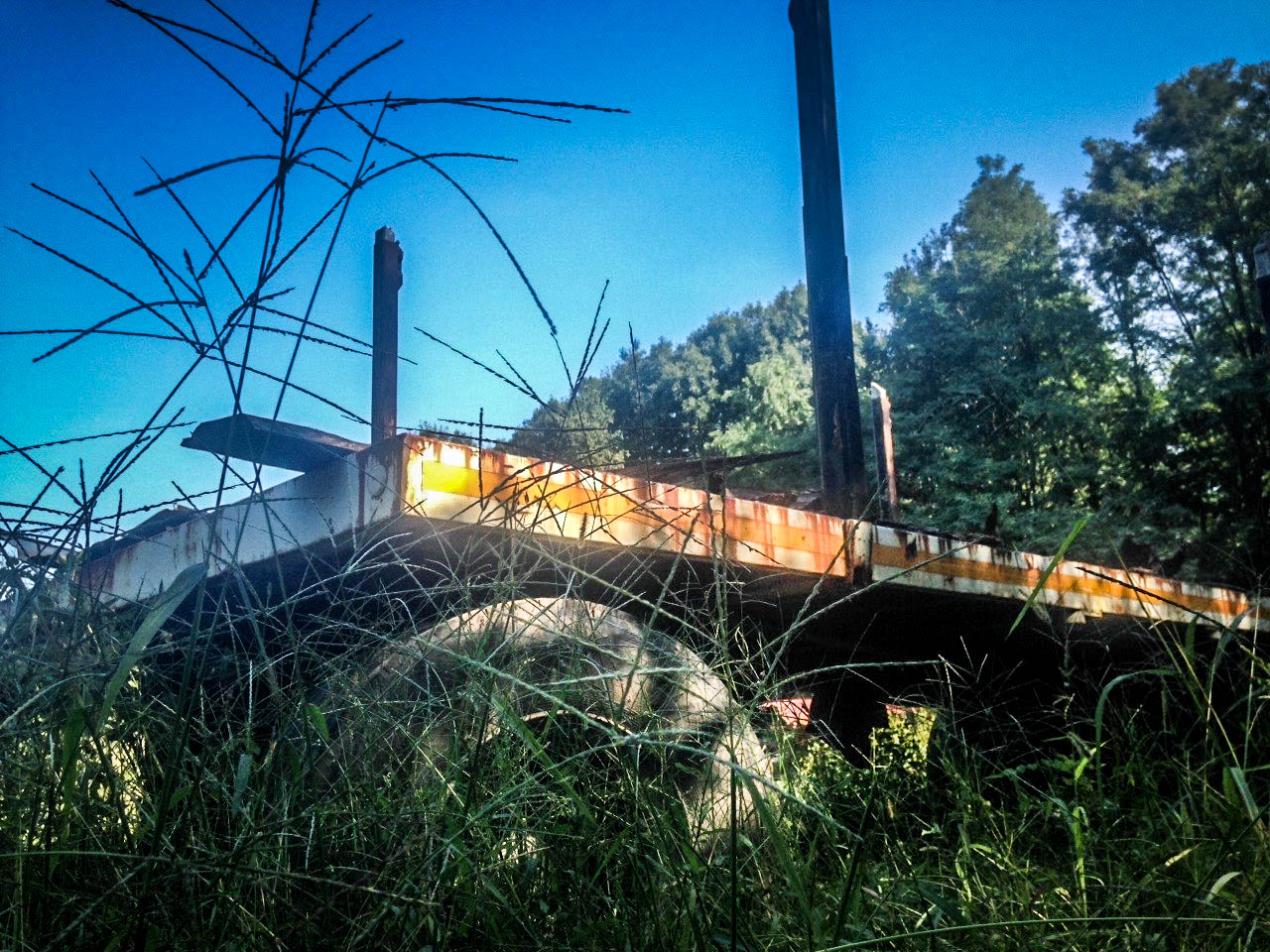 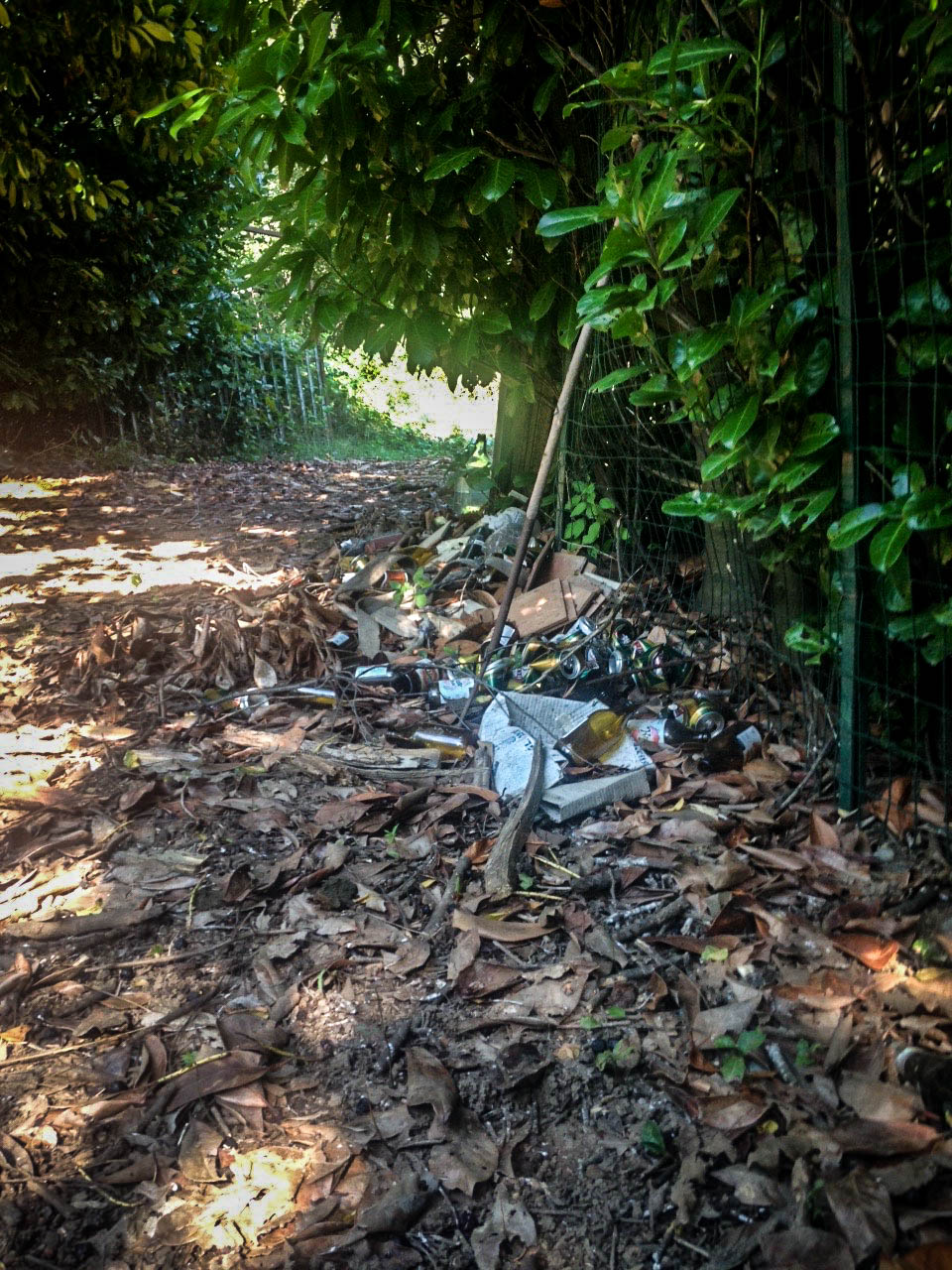 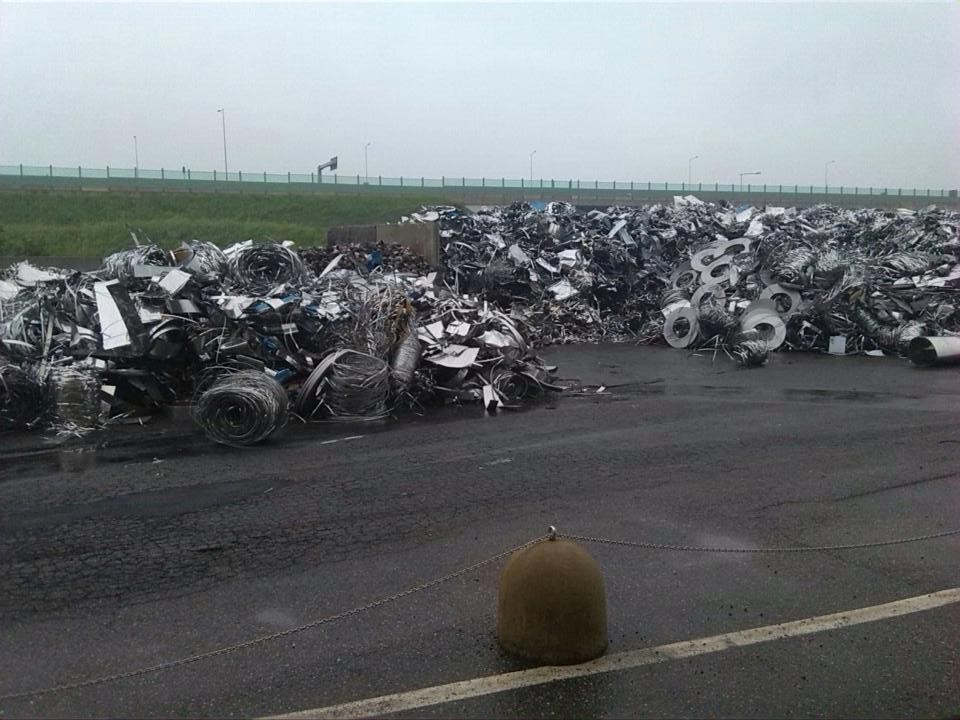